আজকের ক্লাসে সবাইকে স্বাগতম ও ফুলেল শুভেচ্ছা
পরিচিতি
নামঃ মিশু কুমার দেব 
পদবীঃ প্রভাষক
	ব্যবস্থাপনা বিভাগ ।
প্রতিষ্ঠানঃ নারায়ণহাট আদর্শ ডিগ্রী কলেজ
	   ফটিকছড়ি, চট্টগ্রাম ।
মোবাইলঃ ০১৫১৫২৮৪১৭৪
ই-মেইলঃ mishudeb6@gmail.com
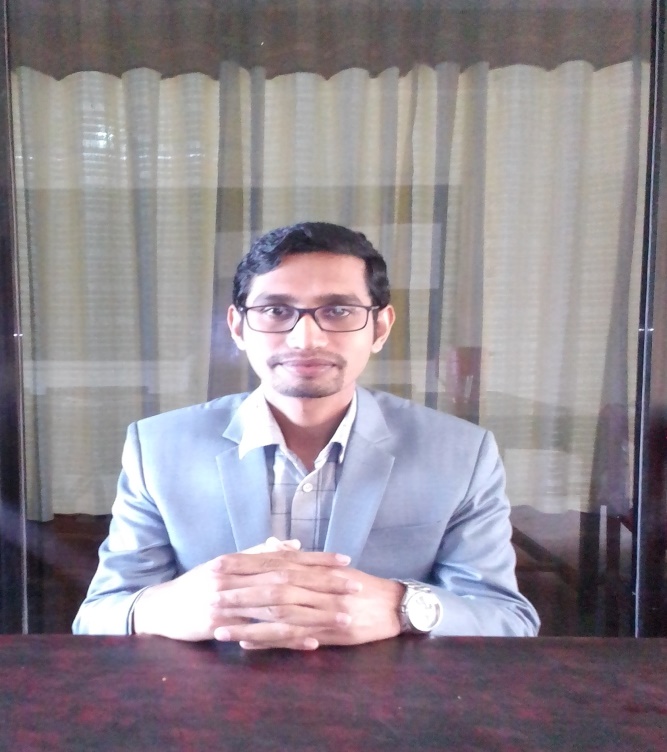 MISHU KUMAR DEB                     LECTURER                      NARAYANHAT   ADARSHA   DEGREE COLLEGE
বিষয় পরিচিতি
শ্রেণিঃ একাদশ
বিষয়ঃ ব্যবসায় সংগঠন ও ব্যবস্থাপনা - প্রথম পত্র
অধ্যায়ঃ সপ্তম (রাষ্ট্রীয় ব্যবসায় - State Business)
পাঠ নং : ০১
পিরিয়ডঃ ৩য়
সময়ঃ ৫০ মিনিট
তারিখঃ 25-০২-২০২১ ইং
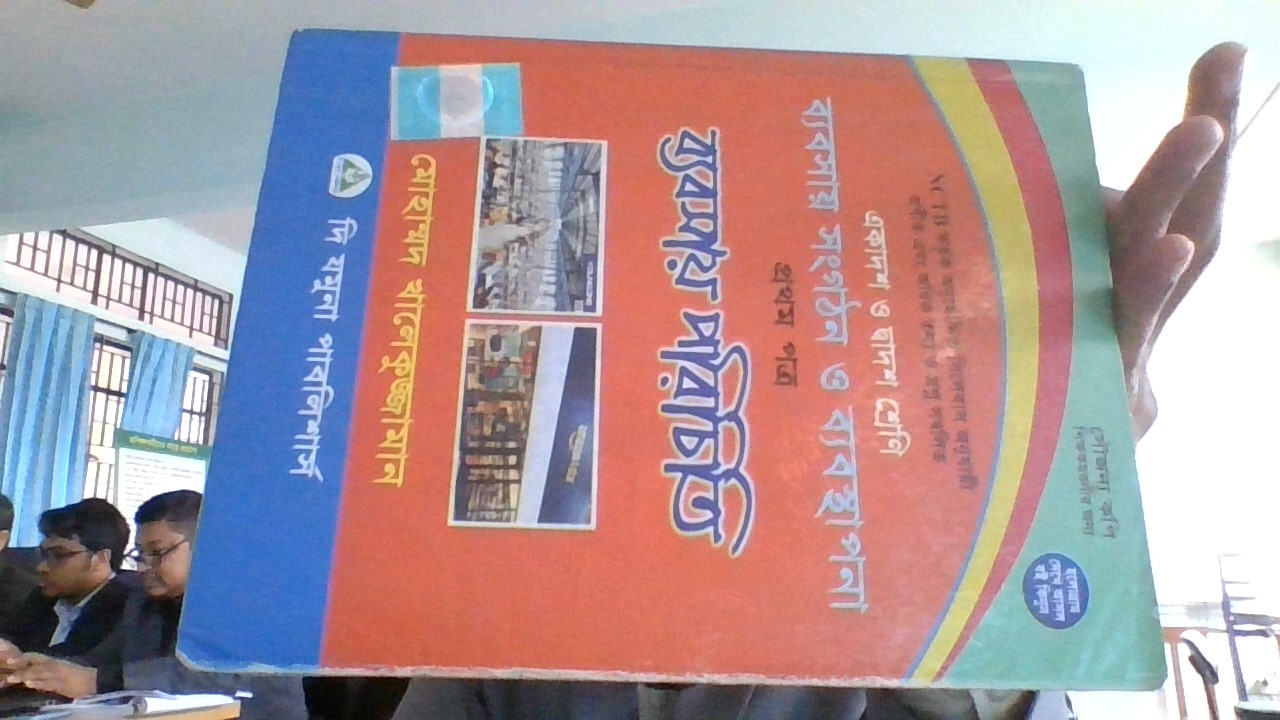 MISHU KUMAR DEB                     LECTURER                      NARAYANHAT   ADARSHA   DEGREE COLLEGE
পূর্বজ্ঞান যাচাই
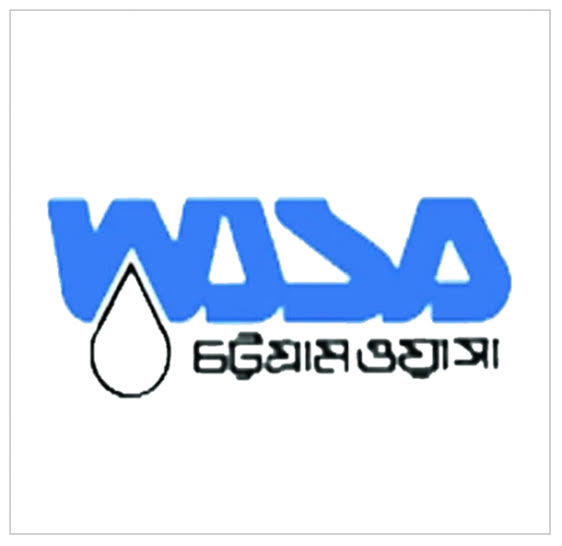 MISHU KUMAR DEB                     LECTURER                      NARAYANHAT   ADARSHA   DEGREE COLLEGE
পাঠ শিরোনাম
রাষ্ট্রীয় ব্যবসায় 
State Enterprise
MISHU KUMAR DEB                     LECTURER                      NARAYANHAT   ADARSHA   DEGREE COLLEGE
শিখন ফল 
এ পাঠ শেষে শিক্ষার্থীরা -
রাষ্ট্রীয় ব্যবসায়ের কী- বলতে পারবে; 
 এই ধরনের ব্যবসায়ের বৈশিষ্ট্য উল্লেখ করতে পারবে;
 রাষ্ট্রীয় ব্যবসায়ের সুবিধা-অসুবিধা ব্যাখ্যা করতে পারবে; 
 দেশের আর্থ-সামাজিক ব্যবস্থায় এই ধরনের ব্যবসায়ের যৌক্তিকতা বিশ্লেষণ করতে সমর্থ হবে ।
MISHU KUMAR DEB                     LECTURER                      NARAYANHAT   ADARSHA   DEGREE COLLEGE
রাষ্ট্রীয় ব্যবসায়
রাষ্ট্র কর্তৃক পরিচালিত ও নিয়ন্ত্রিত প্রতিষ্টান যা জনসাধারণের জন্য এবং জনকল্যাণের উদ্দেশ্যে পরিচালিত হয়ে থাকে, তাকে রাষ্ট্রীয় ব্যবসায় বলা হয়। 
যেমনঃ 
১) বাংলাদেশ ব্যাংক
২) বাংলাদেশ রেলওয়ে
৩) বাংলাদেশ বিমান
MISHU KUMAR DEB                     LECTURER                      NARAYANHAT   ADARSHA   DEGREE COLLEGE
MISHU KUMAR DEB                     LECTURER                      NARAYANHAT   ADARSHA   DEGREE COLLEGE
একক কাজ
প্রত্যেকে আরও দুইটি করে রাষ্ট্রীয় ব্যবসায়ের নাম নিজ খাতায় লিখ
MISHU KUMAR DEB                     LECTURER                      NARAYANHAT   ADARSHA   DEGREE COLLEGE
রাষ্ট্রীয় ব্যবসায়ের বৈশিষ্ট্য
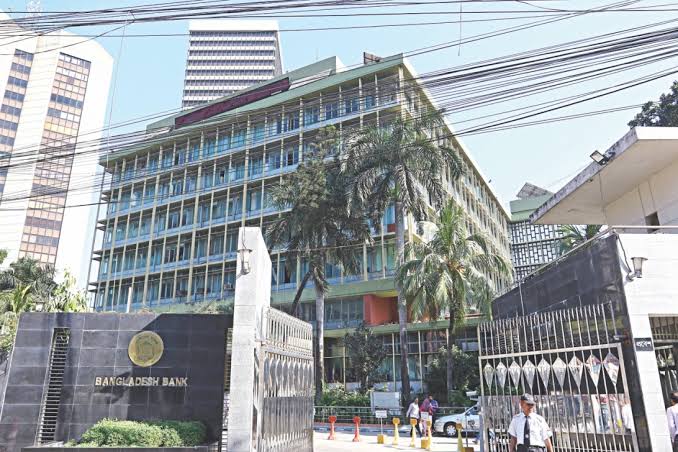 স্বতন্ত্র গঠন প্রণালী
রাষ্ট্রীয় মালিকানা
জনকল্যাণের উদ্দেশ্য
বৃহদায়তন প্রকৃতি
চিরন্তন স্থায়ীত্ব
MISHU KUMAR DEB                     LECTURER                      NARAYANHAT   ADARSHA   DEGREE COLLEGE
রাষ্ট্রীয় ব্যবসায়ের সুবিধা-অসুবিধা
অধিক কর্মসংস্থান
 জাতীয় আয় বৃদ্ধি
 একচেটিয়া প্রভাব রোধ
 সামাজিক ন্যায়বিচার
 ব্যবসা-বাণিজ্য নিয়ন্ত্রণ
অদক্ষ ব্যবস্থাপনা
 দুর্নীতি ও স্বজনপ্রীতি
 জনগণের কর বৃদ্ধি
 রাজনীতির আখড়া
MISHU KUMAR DEB                     LECTURER                      NARAYANHAT   ADARSHA   DEGREE COLLEGE
দলগত কাজ
দল - লাল

দেশের অন্যতম রাষ্ট্রায়ত্ত প্রতিষ্ঠান “বাংলাদেশ রেলওয়ে” এর ৫ টি সুবিধা খাতায় লিখ
দল - সবুজ
 
দেশের অন্যতম রাষ্ট্রায়ত্ত প্রতিষ্ঠান “বাংলাদেশ রেলওয়ে” এর ৫ টি অসুবিধা খাতায় লিখ
MISHU KUMAR DEB                     LECTURER                      NARAYANHAT   ADARSHA   DEGREE COLLEGE
আজকের পাঠের সারসংক্ষেপ
রাষ্ট্রীয় ব্যবসায়কয়েকটি রাষ্ট্রীয় ব্যবসায়ের নামBB, BR, BRTC, TCB, BCIC এই ধরণের প্রতিষ্ঠানের বৈশিষ্ট্য সুবিধা-অসুবিধা
MISHU KUMAR DEB                     LECTURER                      NARAYANHAT   ADARSHA   DEGREE COLLEGE
মূল্যায়ন
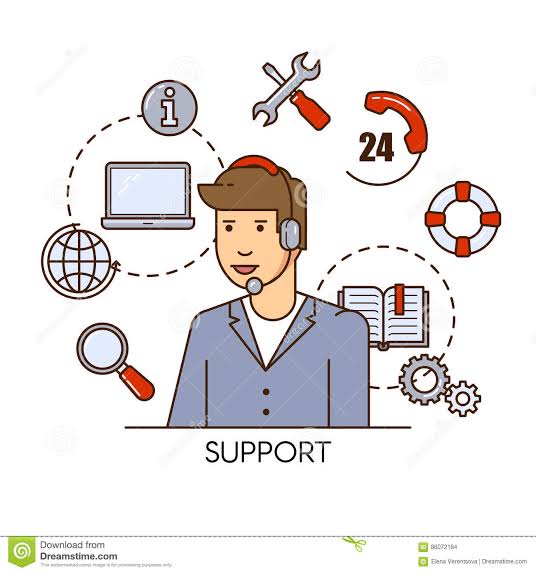 দেখি এবং উত্তর দেওয়ার চেষ্টা করি
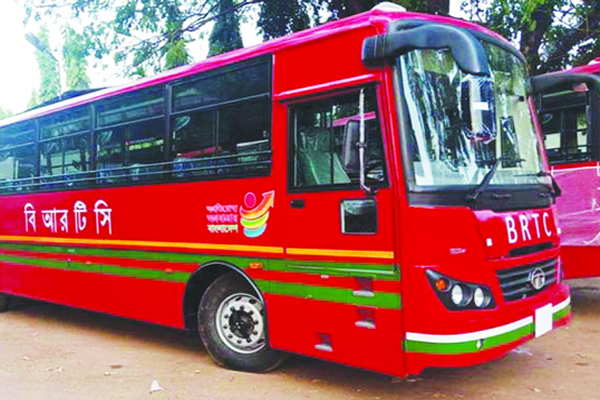 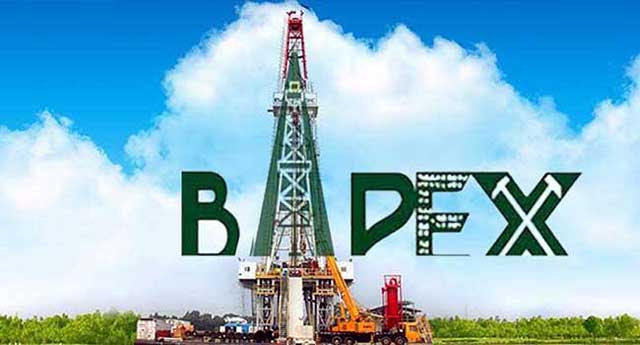 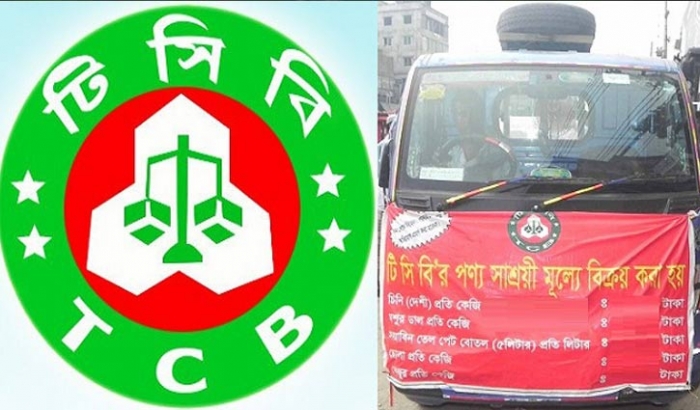 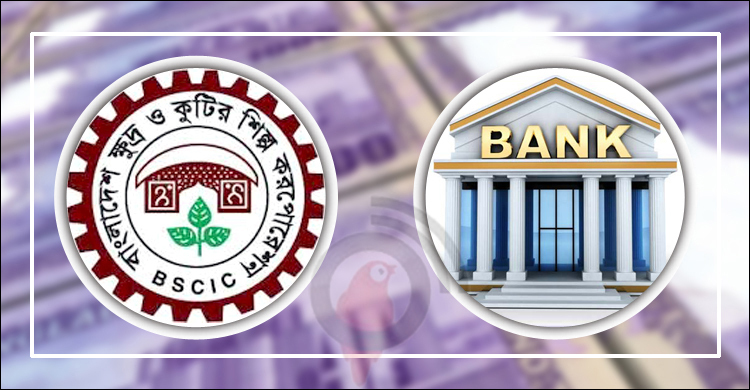 MISHU KUMAR DEB                     LECTURER                      NARAYANHAT   ADARSHA   DEGREE COLLEGE
বাড়ীর  কাজ
বাংলাদেশের রাষ্ট্রীয় ব্যবসায়কে কিভাবে সফল করা যায় ? 
কমপক্ষে পাঁচটি পরামর্শ উল্লেখ করো ।
MISHU KUMAR DEB                     LECTURER                      NARAYANHAT   ADARSHA   DEGREE COLLEGE
সকলকে অনেক ধন্যবাদ
ভালো থেকো, সুস্থ থেকো ।
MISHU KUMAR DEB                     LECTURER                      NARAYANHAT   ADARSHA   DEGREE COLLEGE